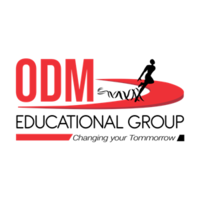 WELCOME TO ON LINE CLASS
CLASS-UKG
SUBJECT-MATHS
TOPIC- NUMBER AND NUMBER 
             NAMES 21-50(ONCE AGAIN)
                 (DATE-27.7.21)
Find the correct number for the given number names and say:
Thirty six
Forty nine
36
49
29
39
49
36
46
16
Twenty three
23
Fifty
50
33
43
23
30
50
40
Thirty eight
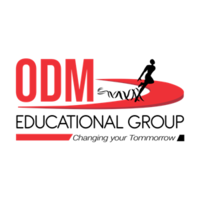 38
38
28
48
Count how many and match with the number names:
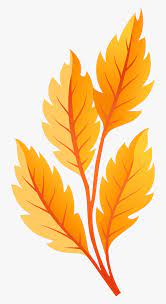 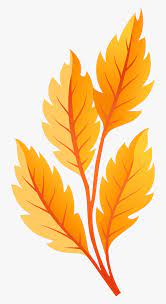 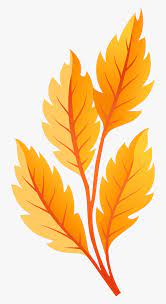 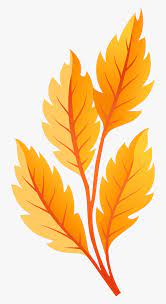 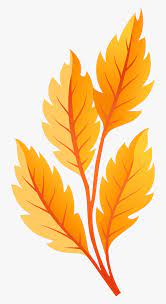 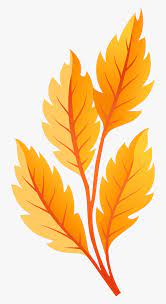 32
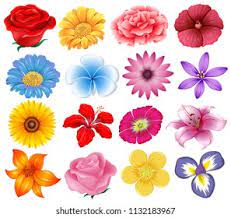 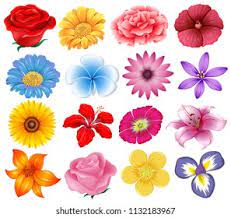 30
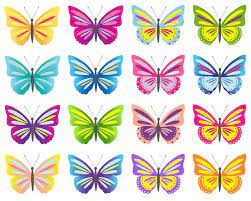 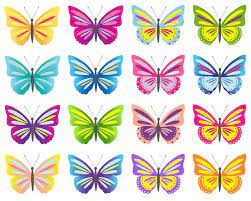 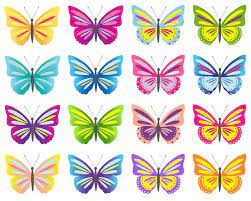 24
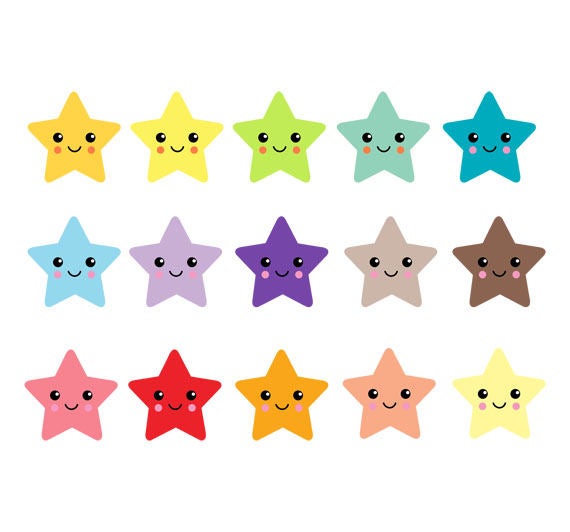 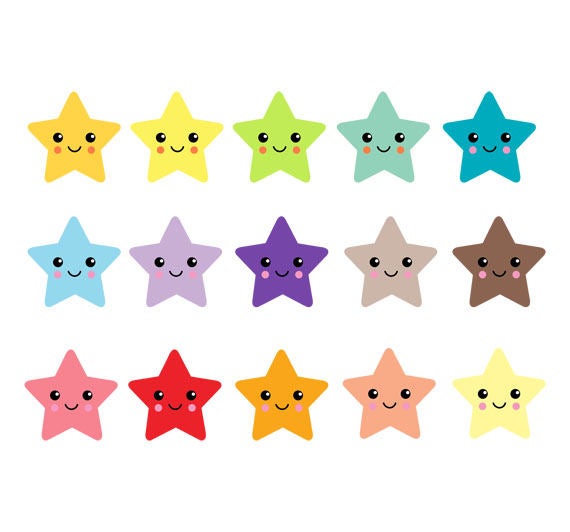 48
c/w 27.7.21
Count forward and fill in the boxes:
24
25
25
17
18
32
33
44
45
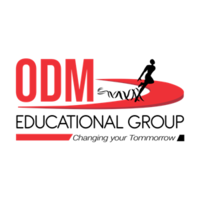 Find the number names and write in your note book:
H/W 27.7.21
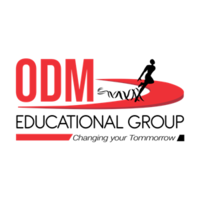 THANKING YOU
ODM EDUCATIONAL GROUP